FIDC N100
Vestavná statická trouba IDEA
70 l, otočné knoflíky, prolisy
70 l
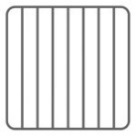 Ochlazování trouby a dvířek
Hlavní vlastnosti
Kapacita (l) 			70
Energetická třída 			A
Spotř. en. Statický program (kWh) 		0,80
Celkový příkon (W) 			-

Programy pečení
Počet programů 3 + světlo
Statický, Gril, Spodní ohřev


Funkce
Nastavení teploty otočným knoflíkem
Nastavení pečení otočným knoflíkem


Bezpečnost	
2 bezpečnostní skla

Konstrukce 
Otočné knoflíky
Bez displeje
Prolisy
1 světlo v zadní části trouby

Příslušenství
1x plech (35 mm)
1x rošt
1 pečicí rošt
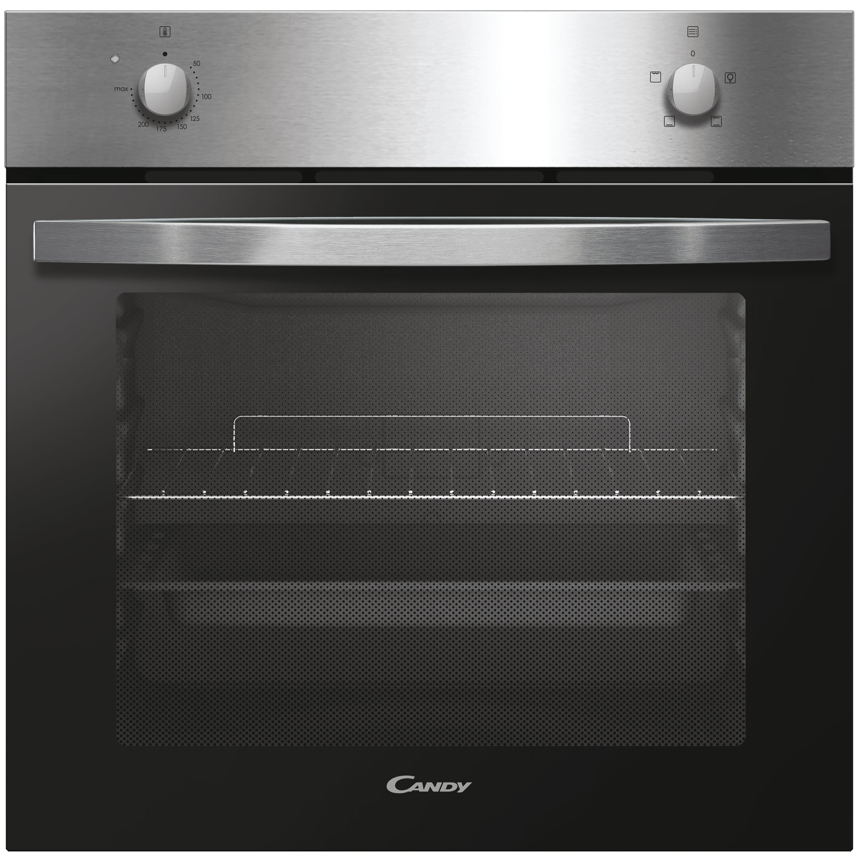 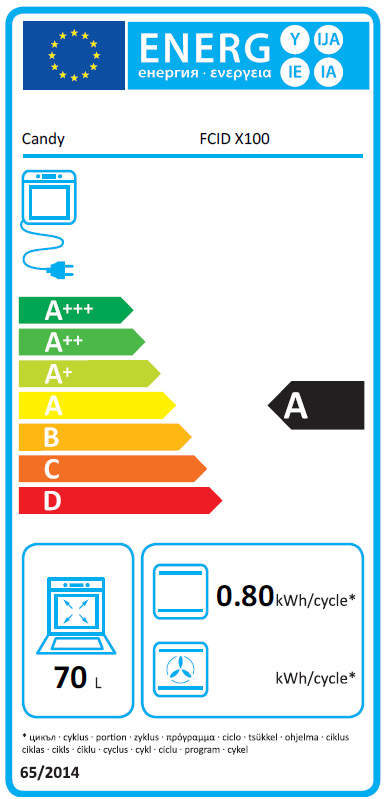 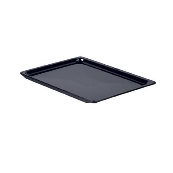 1x plech
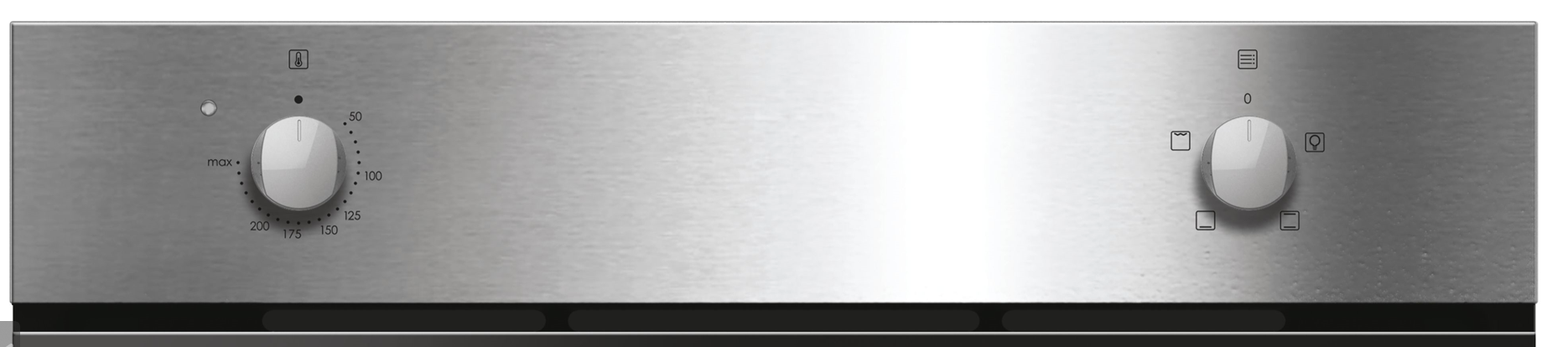 Logistická data
Kód		33703551
EAN		8059019056920
Provedení		Černé + nerez
Rozměry výrobku v x š x h (mm)	595 x 595 x 568
Čistá váha výrobku (kg)	22,28
Rozměry balení v x š x h (mm)	665 x 620 x 646
Hmotnost s obalem (kg) 	23,9
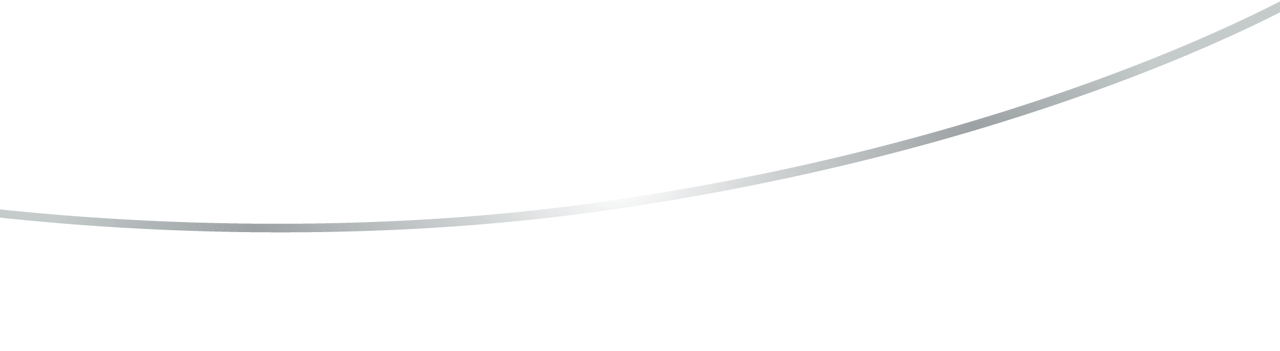 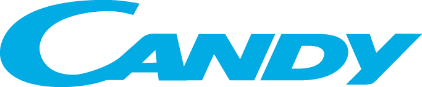